Пришкольная школа английского языка
Деменева алина 
Ял/Пед-1-2023
Идея проекта
Создание пространства и обучающего курса по английскому языку в обычной общеобразовательной школе.
Предполагается, что курс будет включать в себя занятия английского языка по выходным и в каникулы. 
Разработанная работая программа будет индивидуальной и включать в себя современные методы преподавания. 
Возможность общения с носителями языка.
Предварительная цель и задачи
Создать в Карагайской средней общеобразовательной школе языковой кружок дополнительных занятий по английскому языку для всех трех уровней обучения (начальной, средней и старшей) на 2025-2026 учебные года.
Разработать учебный план курса английского языка 
Провести пробный мини курс, осветить работу в социальных сетях 
Оформить заявку на грант 
Создать пространство для языковой школы
Background Knowledge
Федеральные государственные образовательные стандарты (ФГОС) https://fgos.ru/
A Critical Review of Methods of Teaching
A Method of Teaching Modern Languages
THE NEW METHOD OF TEACHING MODERN LANGUAGES
Teaching Foreign Languages
https://www.edugo.ai/blog/how-to-create-language-course
«сотрудники» проекта
ШМО учителей английского языка Карагайской средней общеобразовательной школы
Администрация Карагайской средней общеобразовательной школы
Ресурсы проекта
Карагайская средняя общеобразовательная школа №1. 
Администрация муниципального района. 
Комитет по делам Молодёжи.
Грантодатель « Росмолодёжь»
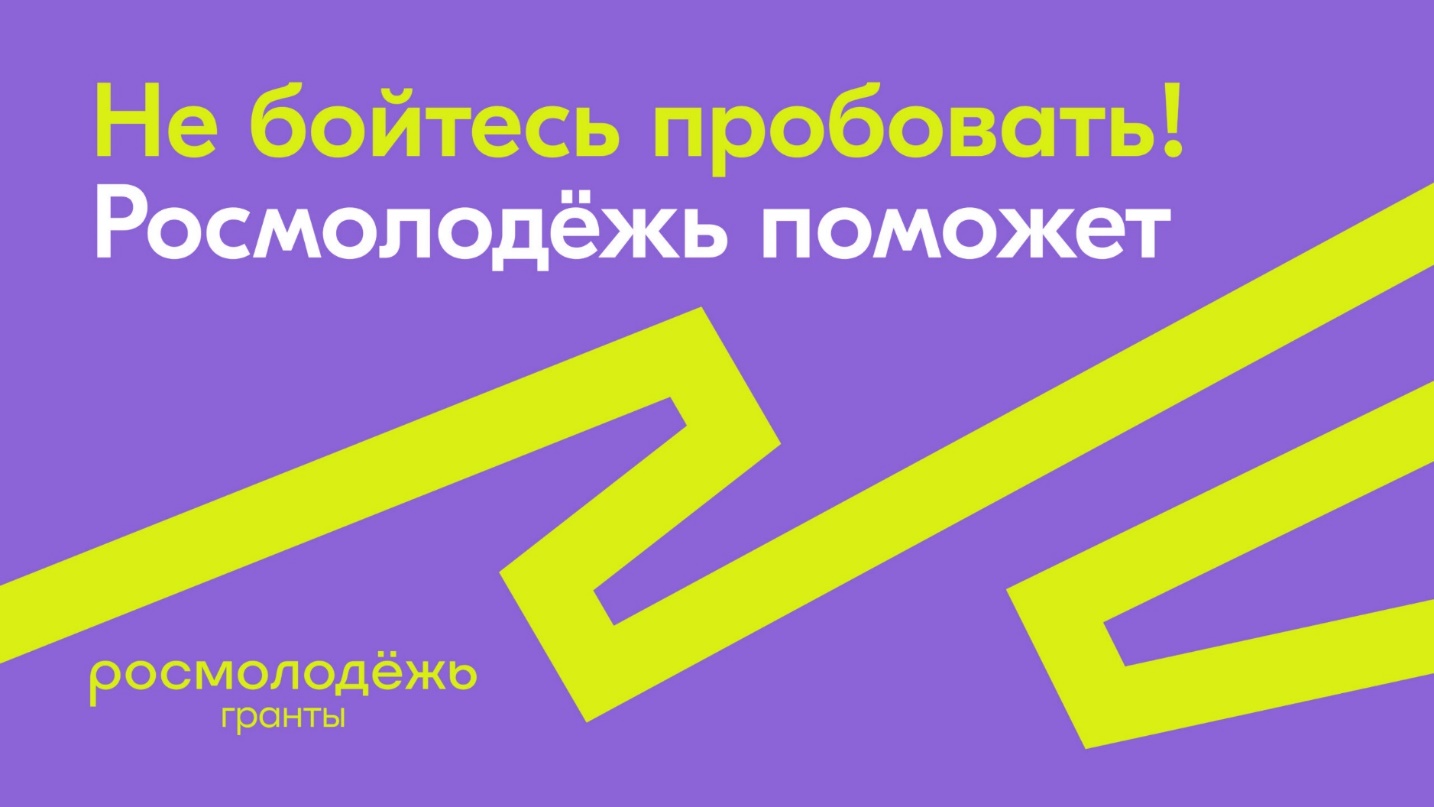 Условия гранта
Проект должен быть социально значимым и подходить к одной из номинации 
Заявившемуся должно не более 34 лет и он должен быть гражданином России. 
 Заявка на грант должна быть компетентно заполнена. В ней должны отражаться:
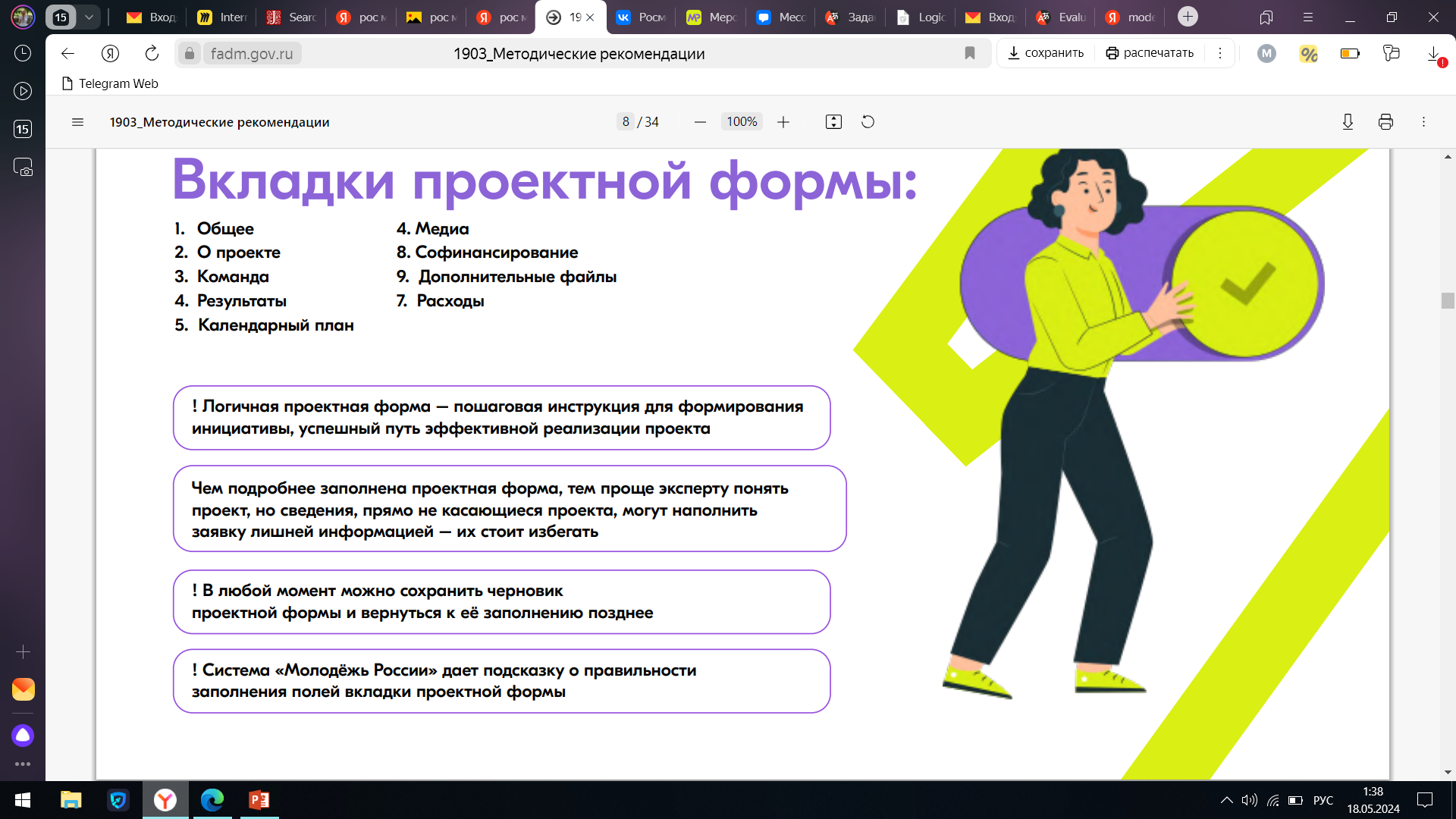 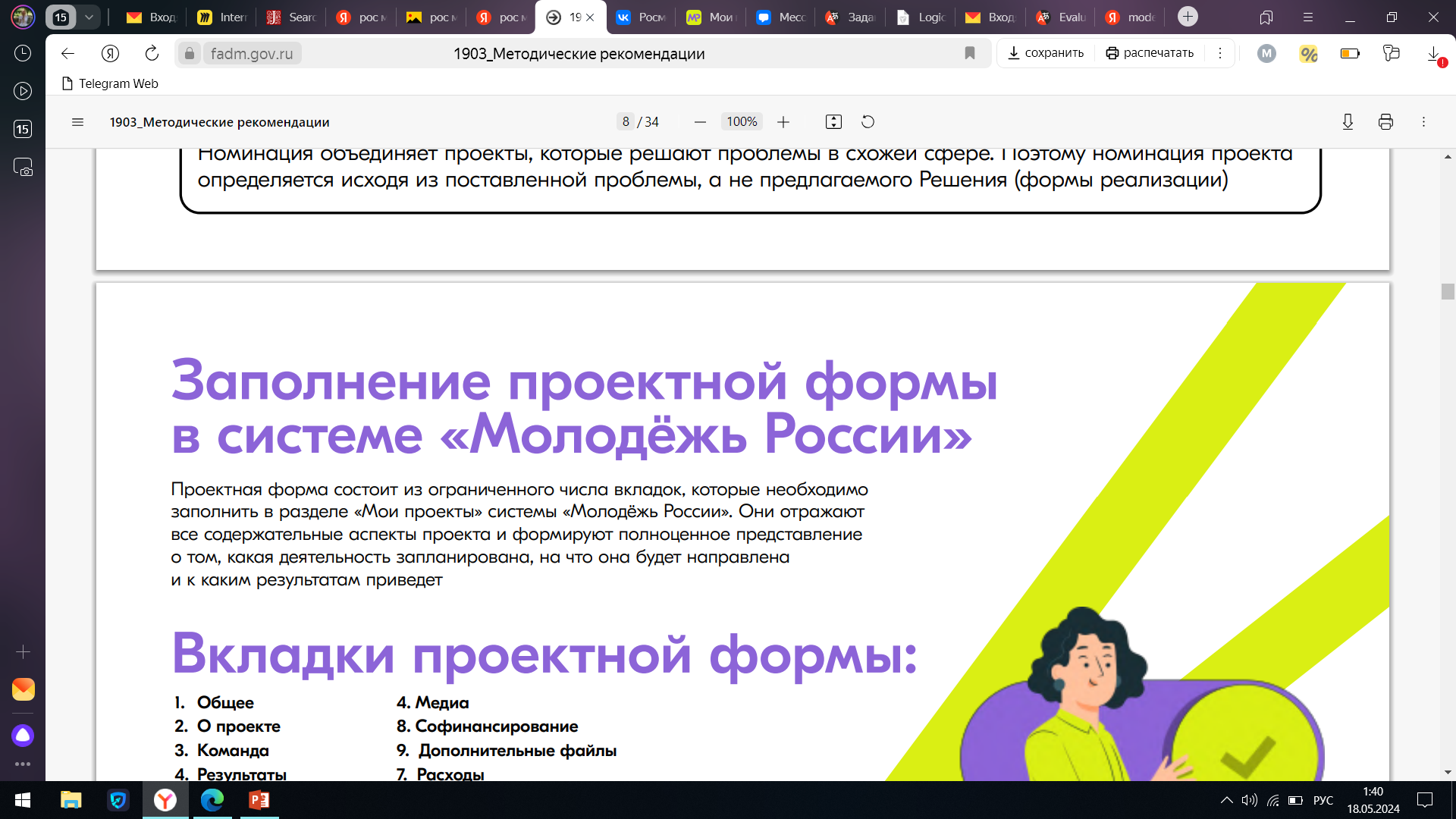